GÖĞÜS AĞRISI İLE GELEN                HASTAYA   YAKLAŞIM
Arş. Gör. Dr Ayşe Arzu GÜLDİKEN TOPKAYA
                                                       K.T.Ü. Tıp Fakültesi
                                                  Aile Hekimliği Anabilim Dalı
                                                              22.02.2024
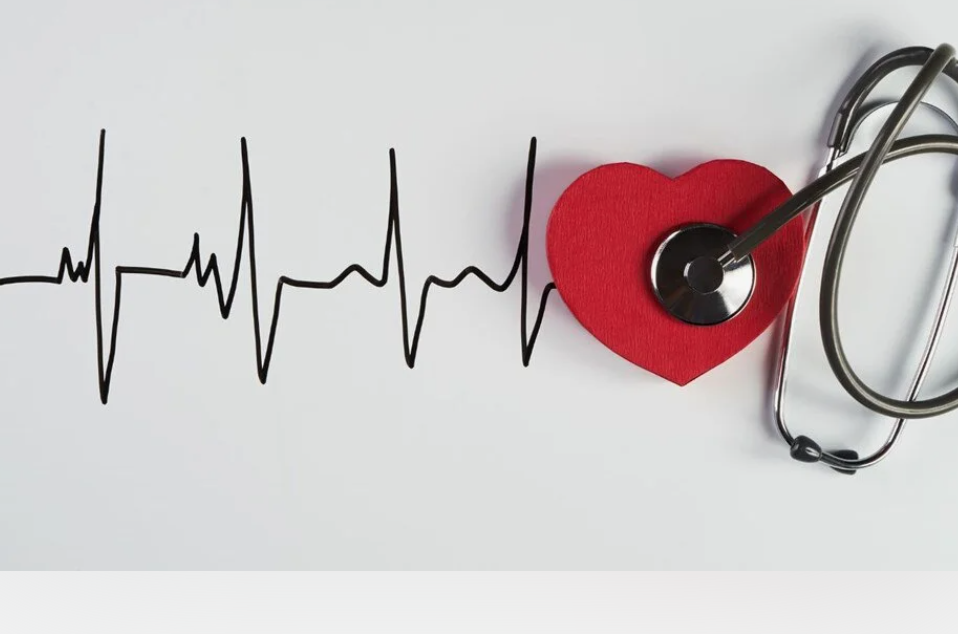 Sunum Planı
Amaç
Öğrenim hedefleri 
Tanım
Etiyoloji-Epidemiyoloji	
Ağrı fizyopatolojisi
Sınıflandırma
İlk yaklaşım
Ayırıcı tanılar
Kaynakça
Amaç
Göğüs ağrısı ile gelen hastaya yaklaşım konusunda bilgi vermek
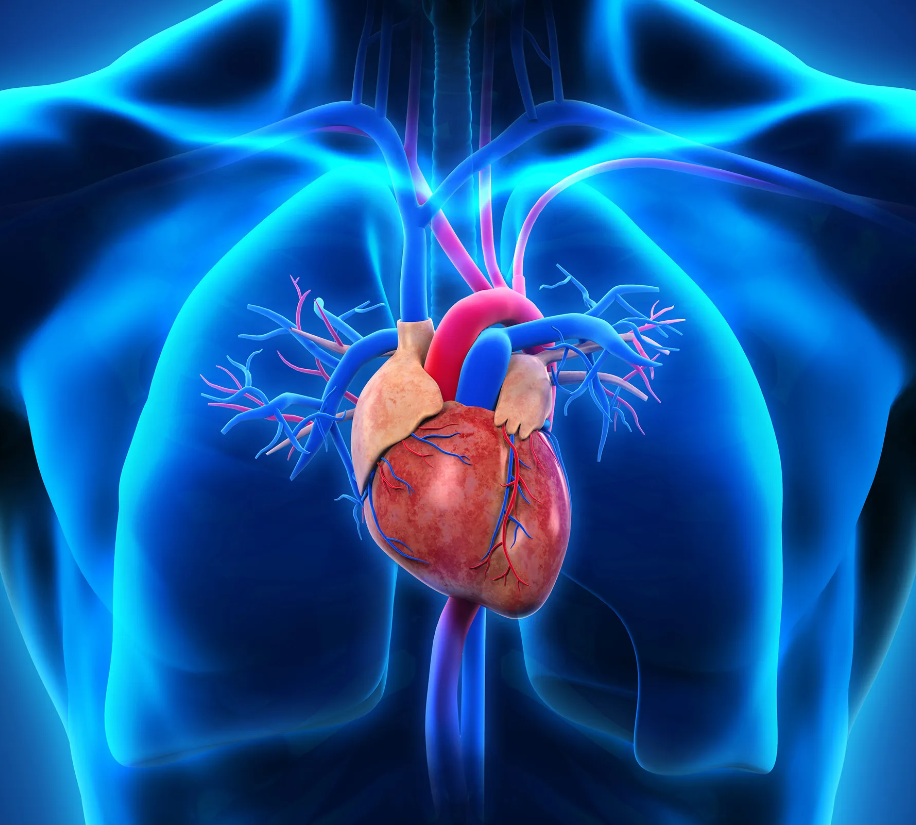 Öğrenim Hedefleri
Göğüs ağrısının nedenlerini sayabilmek
Somatik- visseral tipte göğüs ağrısının özelliklerini sayabilmek
Tipik- atipik göğüs ağrısının özelliklerini sayabilmek
Göğüs ağrısına sebep olan hayatı tehdit eden durumlar ve diğer tanıların ayırıcı tanısını yapabilmek
Tanım
Vücudun ön bölümünde, boyun ile karın bölgesinin üst kısmı arasında herhangi bir yerde hissedilen ağrıdır.

Göğüs ağrısı; süre açısından akut(72 saatten kısa), subakut (3 gün-1 ay),kronik(1 aydan uzun) veya akut alevlenmeli kronik olabilir.

Göğüs ağrısı; multidisipliner yaklaşım gerektiren, hayatı tehdit eden durumlarla seyredebilen önemli bir bulgudur.
Etiyoloji-Epidemiyoloji
Etiyolojik açıdan,birinci basamak sağlık hizmet sunumunda göğüs ağrısı nedeniyle müraacatta sıklık sırası çoktan aza doğru;
Kas-iskelet ve gastrointestinal sistemlere bağlı ağrı,
Kardiyovasküler sistem,non-spesifik ve psikiyatrik nedenli etiyolojiler yer almaktadır.


Göğüs ağrısının %36-38’ i göğüs duvarı ağrısı(kas-iskelet sistemi) kaynaklıdır. Bunların;
%20 si kas ağrısından,
%13 Ü kostokondritten,
%2 kaburga kırığından ve 
Her birinin %1 den daha az olmak kaydıyla da fibrokistik meme, orak hücre krizi, herpes zoster ve göğüs duvarı travmasından kaynaklanmaktadır.
Etiyoloji-Epidemiyoloji
GÖRH ve özefajit (%13)
Akalazya ve özefegeal spazm (%4),
Dispepsi (%1-2),
Peptik ülser hastalığı ve safra kesesi hastalığı (her biri %1) ve hiatal herni dahil GİS kaynaklı bozukluklar göğüs ağrısının %20-30’lük bölümünden sorumludur.


Kardiyovasküler(KV) durumların,tüm göğüs ağrıları içerisinde payı yaklaşık %20’dir.
En yaygın KV sebepler içerisinde; Anjina (%10),MI (%2-3),unstabil anjina(%1.5),aritmiler,mitral kapak prolapsusu ,aort diseksiyonu, aort anevrizması ve perikardit (her biri %1 in altındadır) yer almaktadır.
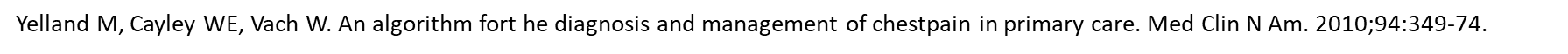 Ağrı Patofizyolojisi
Afferent ağrı lifleri somatik ve viseral olarak ikiye ayrılır;

• Somatik:

– Dermis ve parietal plevrayı innerve eder.
– Spinal korda kendilerine ait seviyelerden girer.
– İyi tanımlanır ve yeri net gösterilebilir.
– Keskin bir ağrı paterni vardır.
Ağrı Patofizyolojisi
• Visseral:

– İç organları innerve eder
– Spinal korda farklı birçok seviyelerden girer
– Ağrı zor tanımlanır ve lokalize edilemezler, sınırları net değildir
– Bu nedenle viseral ağrısı olanlar rahatsızlık hissi, ağırlık, sancı gibi terimleri daha çok kullanırlar.
Ağrı Patofizyolojisi
– Viseral ağrı komşu somatik sinirlerle farklı bir bölgeye yansıdığından hastalar sıklıkla ağrının kaynaklandığı yeri yanlış yorumlarlar.

Örneğin diafram irritasyonu omuz ağrısı olarak anlatılabilir ya da kol ağrısı aslında miyokard iskemisinden kaynaklanabilir.
Ağrı Patofizyolojisi
Fizyolojik, psikolojik, kültürel faktörler, yaş , cinsiyet, kullanılan ilaçlar ve alkol ağrının hasta tarafından algılanma ve tanımlanma biçimi üzerinde etki oluşturur.

Yaşlı hastaların miyokardiyal iskemi durumunda atipik semtomlarla gelme olasılığı daha yüksektir. 

Diyabetik olguların ise ağrıyı doğru şekilde algılayıp tanımlayamayabileceği bilinmektedir
Sınıflandırma
Göğüs duvarı ağrısı
Keskin bir ağrıdır ve iyi lokalize edilir
Palpasyon ve ekstremite hareketiyle artar


Plöretik göğüs ağrısı
Keskın ve ıyı lokalıze edılır
Solunum ve öksürükle artar


Visseral göğüs ağrısı
– Zayıf lokalize acı, ağırlık veya basınç hissi
Sınıflandırma
İlk Yaklaşım
Vital parametreler 
Damar yolu 
Oksijen ihtiyacı (pO2 %95 ve altı ise)
 Monitörizasyon
EKG(İlk 10 dk içinde çekilmeli)
İlk Yaklaşım
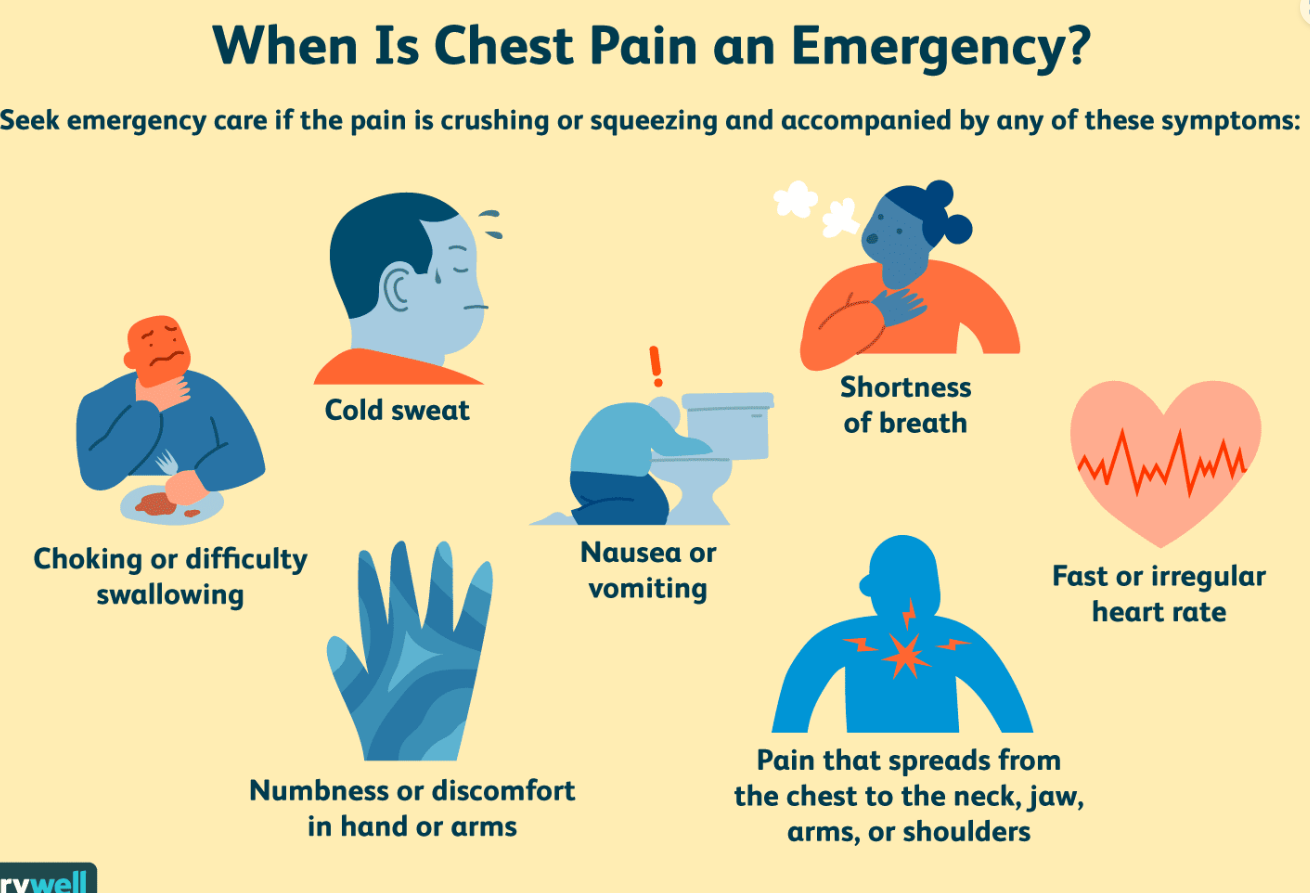 Öykü
Ağrının
Başlama zamanı
Karakteri
Lokalizasyonu ve yayılımı
Şiddeti ve sıklığı
Artıran ve azaltan nedenler
Önceki epizotların varlığı
Ağrının şiddeti 1 ile 10 arası skalada gösterilmeli
Göğüs ağrısına eşlik eden semptomlar (bulantı, kusma,terleme,nefes  darlığı,öksürük,bayılma,çarpıntı,psikiyatrik semptomlar,ateş gibi)
İlk Yaklaşım
Öykü-Ağrının Karakteri ve Lokalizasyonu
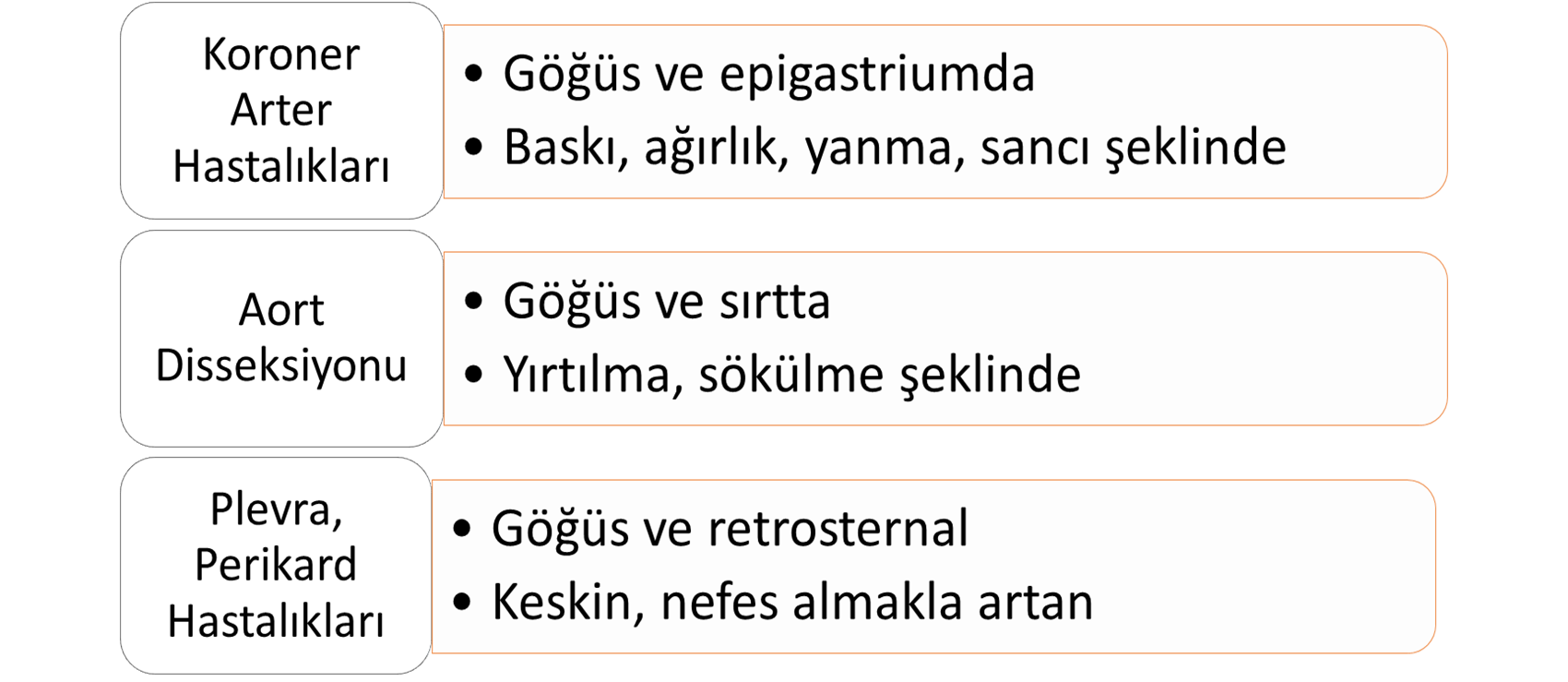 İlk Yaklaşım
Öykü-Ağrının Karakteri ve Lokalizasyonu
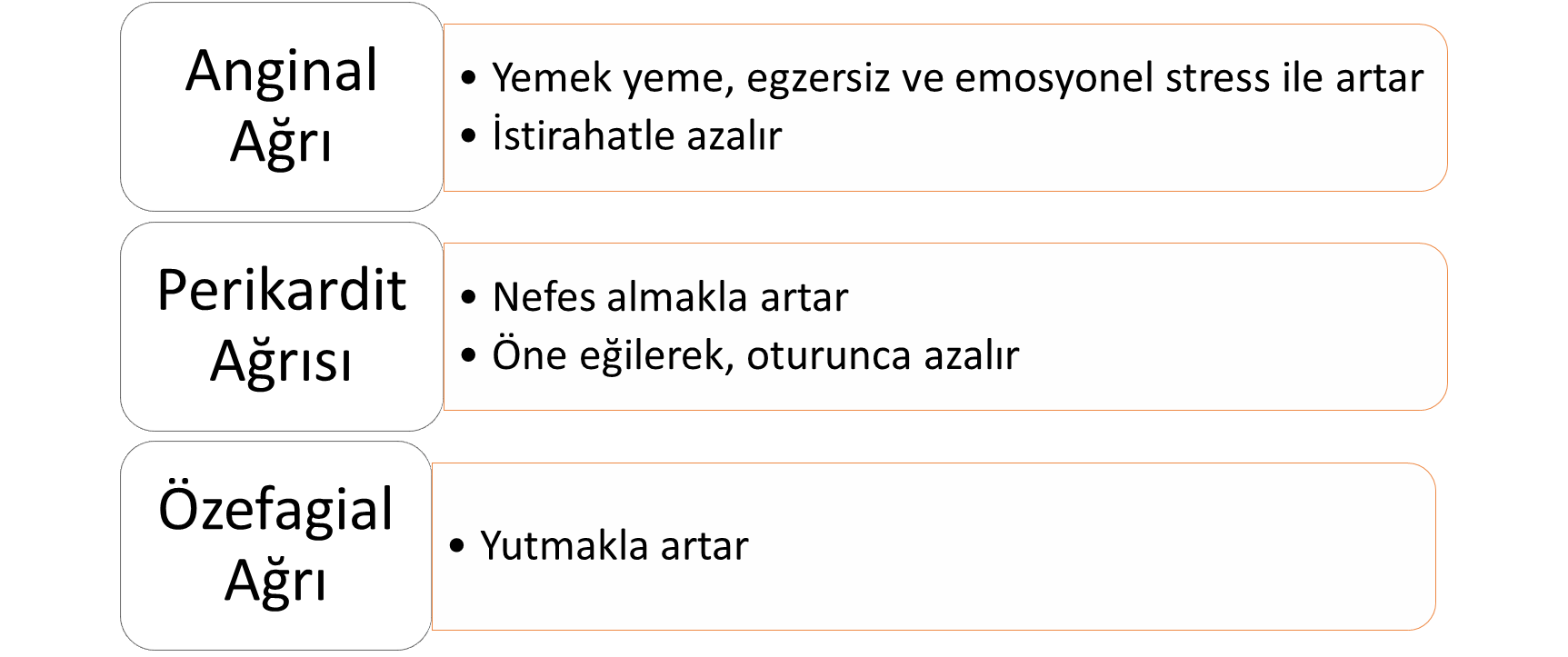 İlk Yaklaşım
Fizik muayene
Hastanın genel görünümü önemli
Hastanın vital bulguları kontrol edilmeli, her iki koldan nabız  alınıp, kan basıncı ölçülmelidir.
Pulmoner oskültasyon  
Kardiyak oskültasyon
Batın muayenesi
Toraks cildinin muayenesi ve palpasyonu
İlk Yaklaşım
Fizik Muayene Bulguları
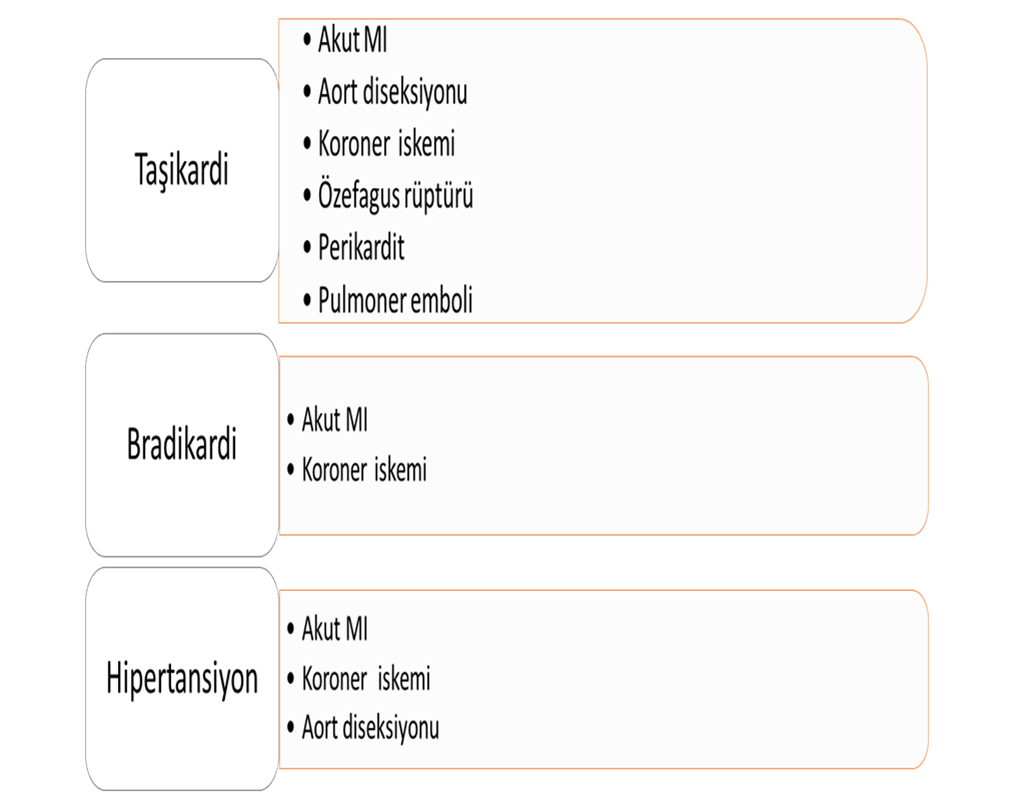 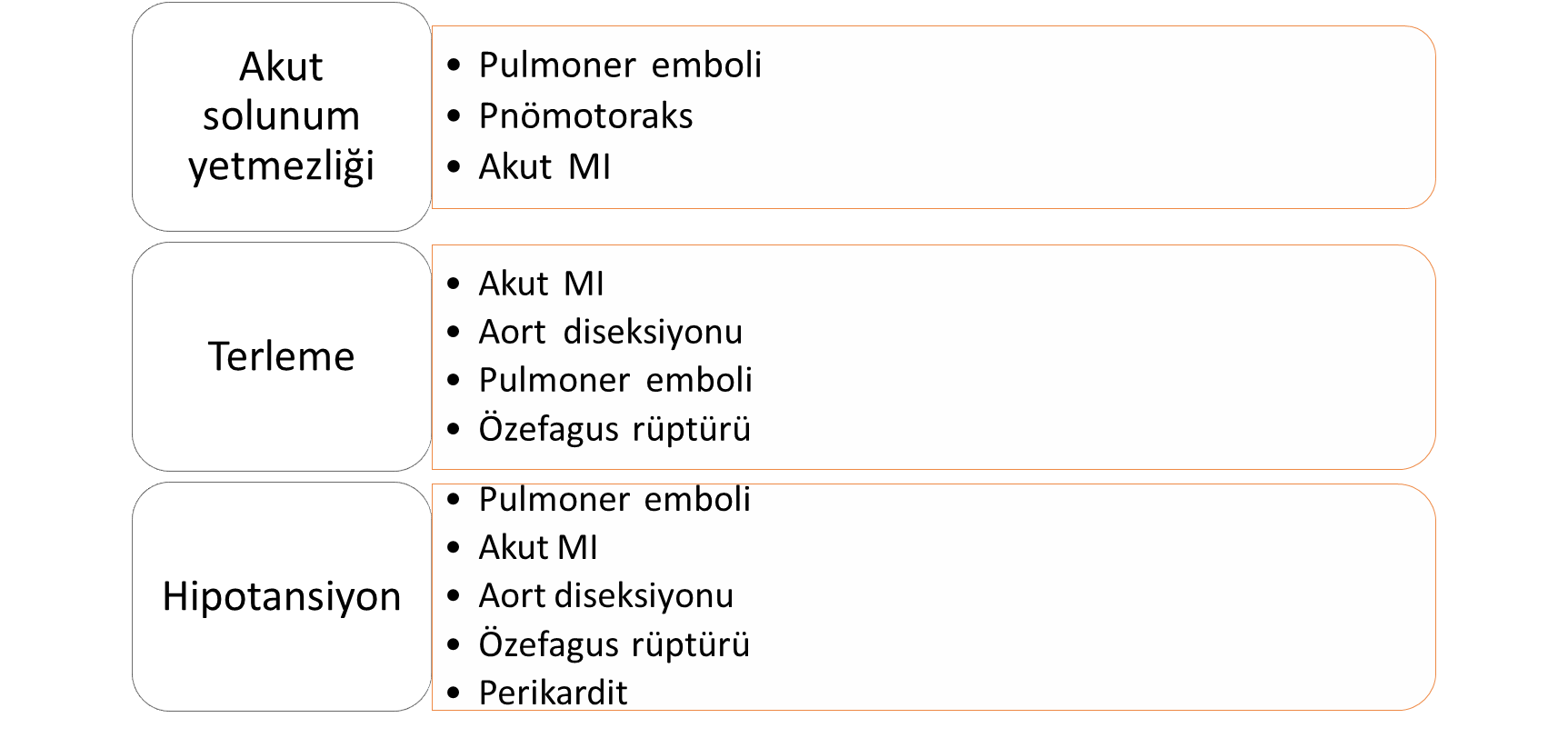 İlk Yaklaşım
Fizik Muayene Bulguları
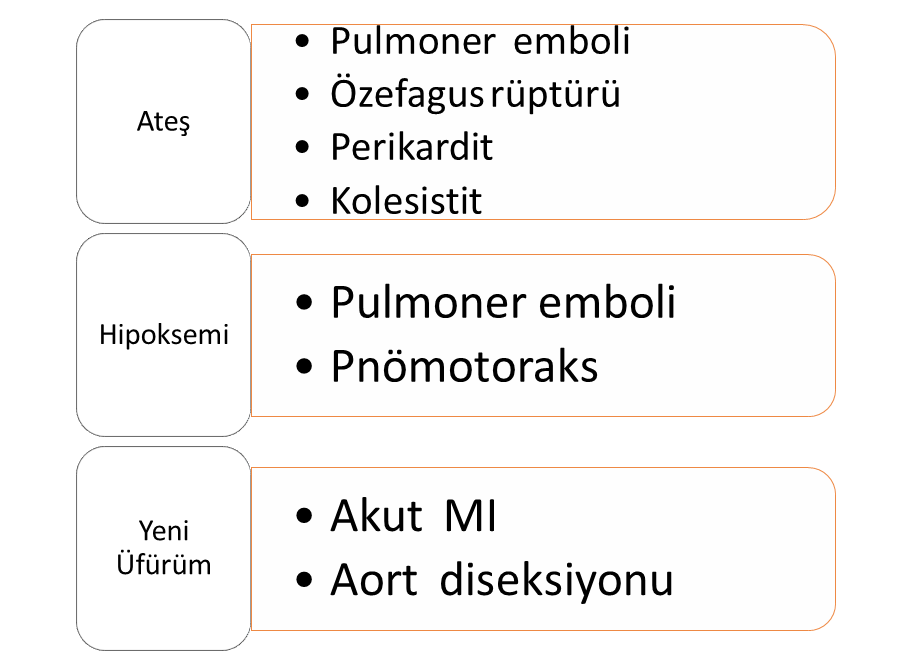 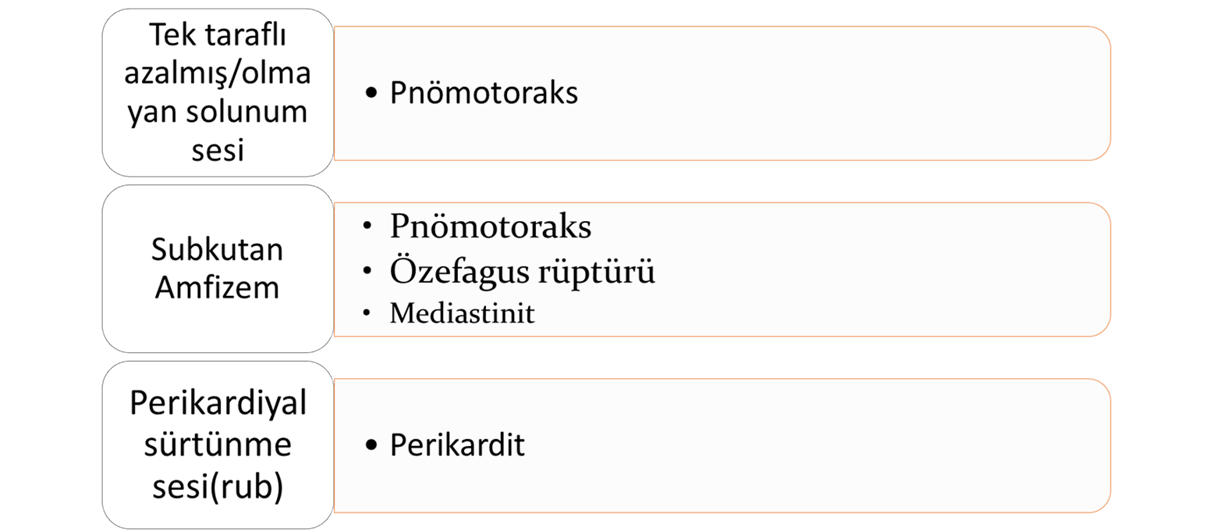 İlk Yaklaşım
Fizik Muayene Bulguları
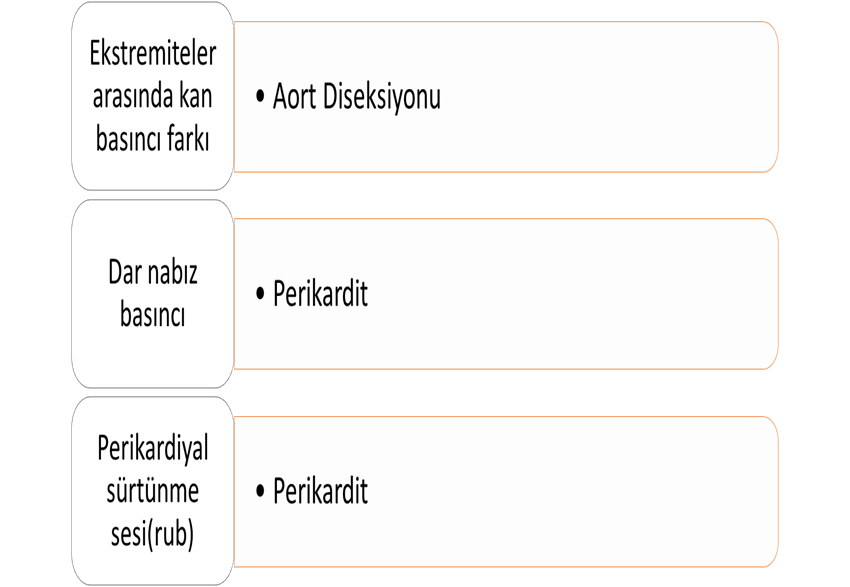 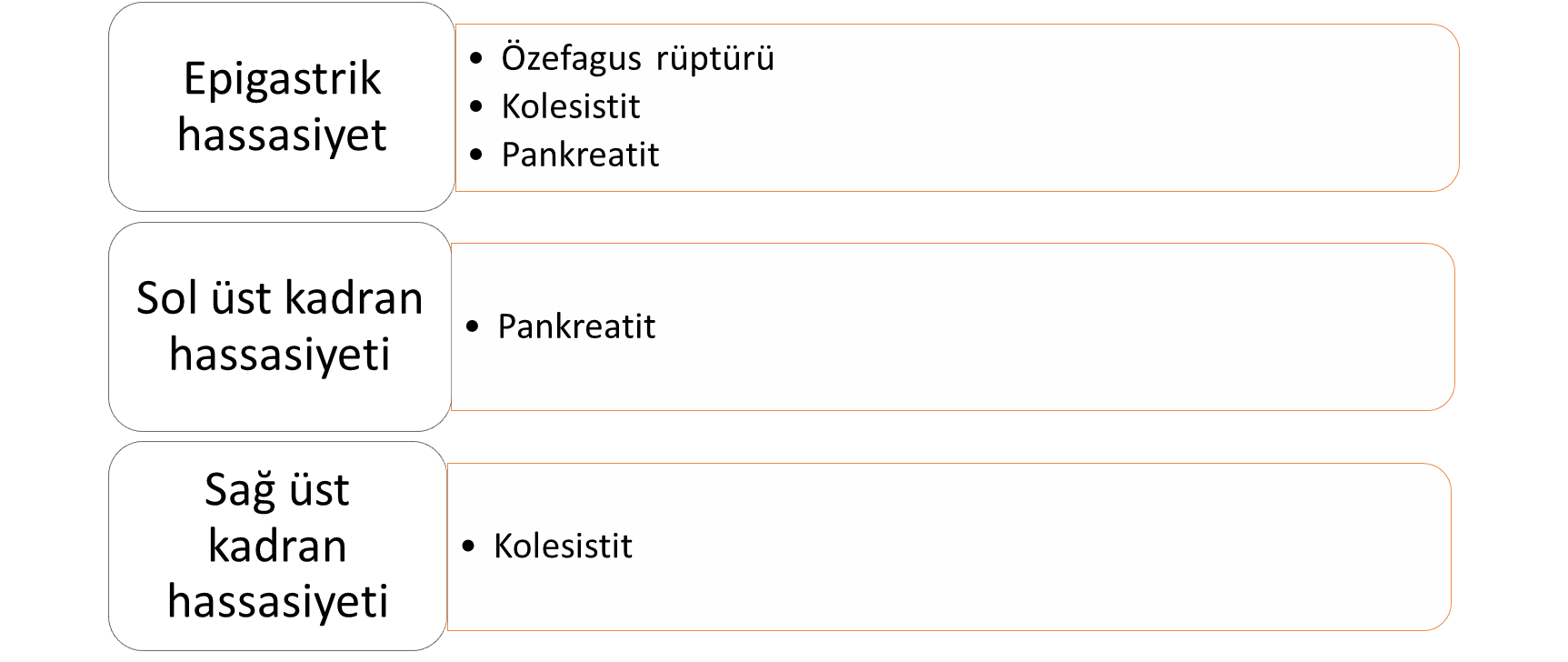 İlk Yaklaşım
Laboratuvar Bulguları
CK-MB
      Ağrının başladığı ilk 3. saatten sonra yükselmeye başlar,8-12. saatte pik yapar.
      Ağrı başlayalı 8-12 saati geçmişse,CK-MB negatif ve EKG normalse MI dışlanır.
Troponin I
    9-12 saatten sonra sensitivitesi %100’e ulaşır.
Myoglobin
     En hızlı yükselen ancak spesifitesi en düşük olan markerdır.
İlk Yaklaşım
EKG Bulguları
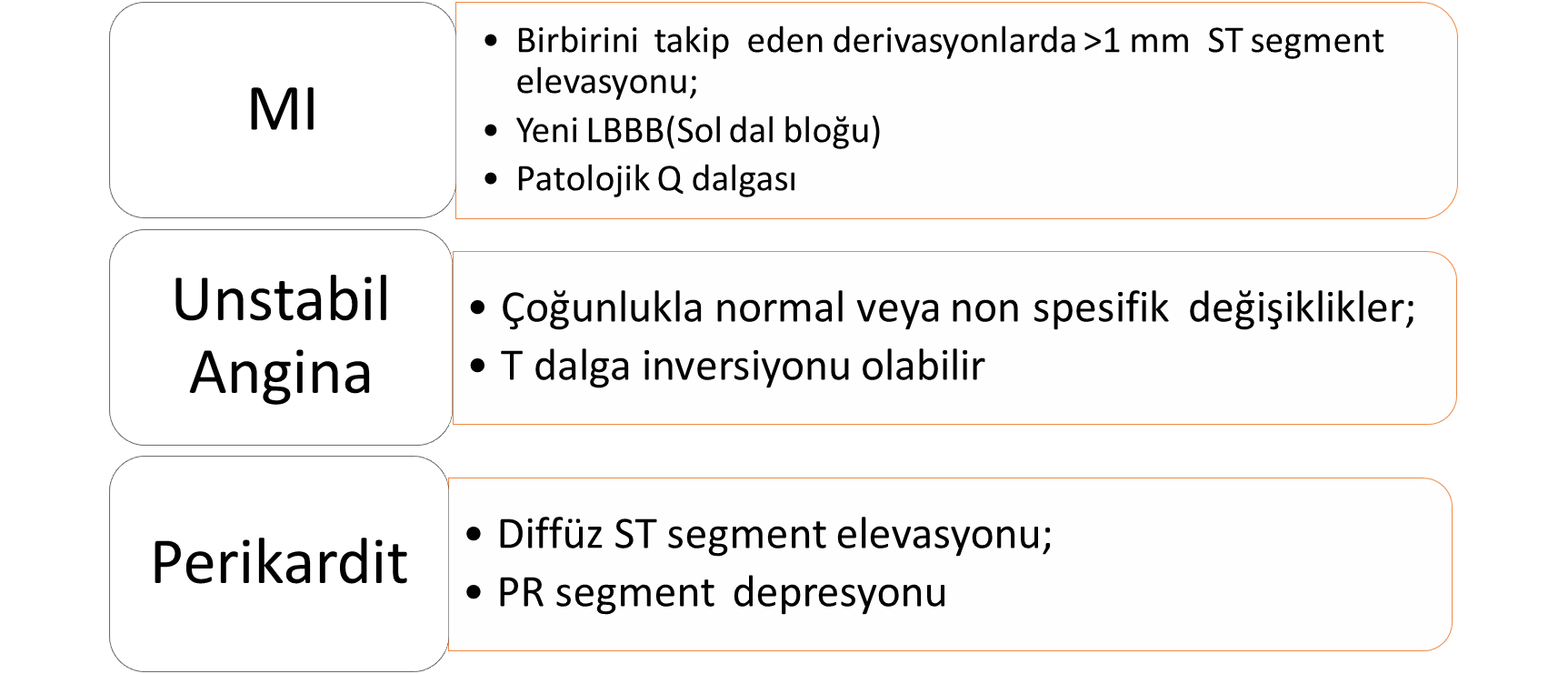 İlk Yaklaşım
Akciğer grafisi
Ayırıcı Tanıda Öncelikli  Durumlar
Göğüs ağrısı ile gelen hastalarda   akut koroner  sendromlar, aort diseksiyonu, pulmoner emboli,  pnömotoraks ve özofageal rüptür ayırıcı tanıda mutlaka  dışlanması gereken acil durumlardır.

Eğer bu hastalıkların tanısı konur veya şüphelenilir ise  hasta uygun koşullar altında  donanımlı hastanelerin acil  merkezlerine nakil edilmelidir.

Bu acil durumlarda doğru tanı konulması kadar tanının hızlı konulması da önemlidir.
Akut Koroner Sendromlar(AKS)
Acil servise başvuran 30 yaş üstü, visseral göğüs ağrılı hastaların %15’inde mı, %25-30’unda usap görülür,

• 	Tipik iskemik ağrı genellikle retrosternal, sol ön göğüs veya epigastrik bölgede yaygın,ezici,sıkışma veya basınç şeklinde anlatılan, boyuna ve sol kola yayılan karakterdedir.
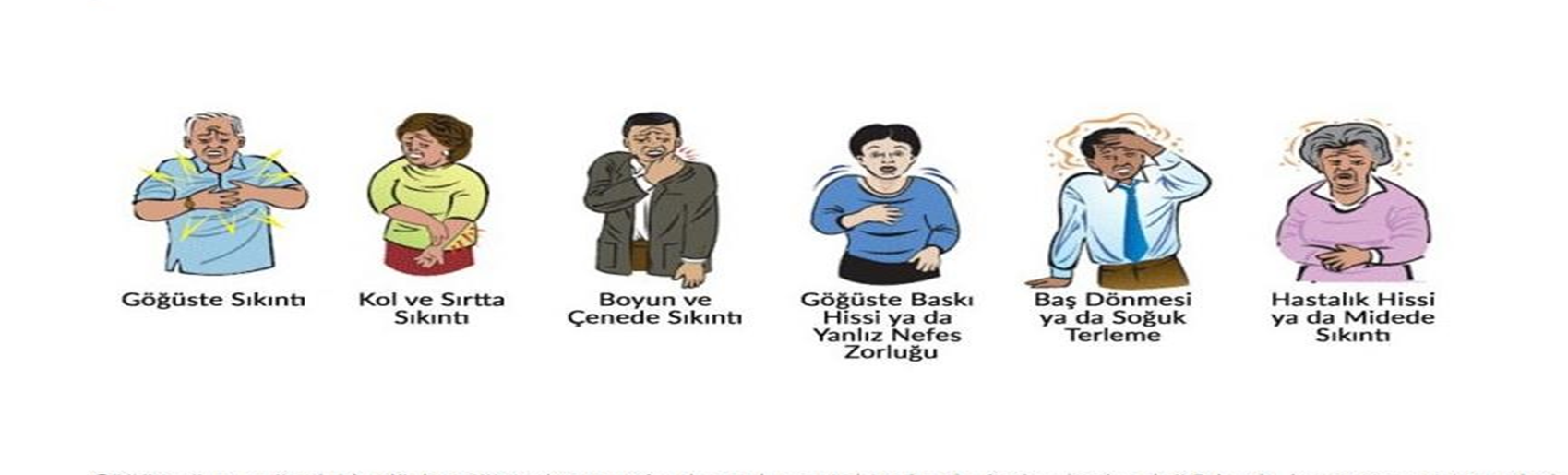 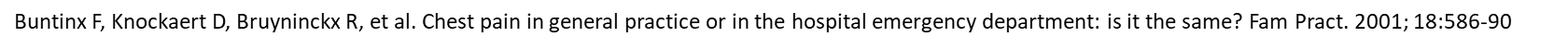 AKUT KORONER SENDROM ŞÜPHESİ OLAN HASTALARA 1.  BASAMAK HEKİMLİĞİNDE YAKLAŞIM
AKS Düşündüren Semptomlar:

Boyuna, omuzlara, sırta, kollara, çeneye 
yayılabilen  retrosternal ağrı, baskı, dolgunluk 
Hissi
Göğüste huzursuzlukla birlikte hazımsızlık, 
bulantı,  kusma

Şiddetli nefes darlığı

Aşırı halsizlik, baş dönmesi,  bilinç kaybı

Bu bulgulara sıklıkla aşırı terleme (sempatik 
deşarj) de  eşlik eder.
ANAMNEZ VE FİZİK MUAYENE

Hastanın koroner arter hastalığı açısından risk faktörleri sorgulanır.  

Hastanın kan basıncı, nabız ve solunum sayısına bakılır.


Bilinç değişikliği olan hastalarda parmak ucu kapiller kan 


şekeri(Hipoglisemi ekarte  edilmeli) ölçülür.
LEVİNE BULGUSU
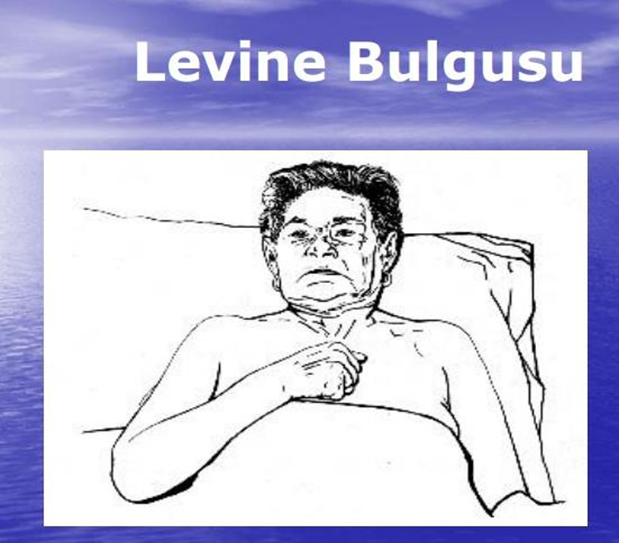 Hastanın bir veya iki  eli ile yumruk  yaparak sternumun  önünü işaret etmesi  kardiyak kökenli göğüs ağrısını göstermede çok  tipiktir.
Akut Koroner Sendromlar(AKS)
Akut Koroner Sendromlar(AKS)
Göğüs bölgesinde ve ya çenede,  omuzlarda, kollarda, ellerde sıkıştırıcı  karakterde ağrı/huzursuzluk/baskı hissi
Stabil Angina  Pektoris  Tanımı
Fiziksel aktivite/stres ile artması
Dinlenmekle veya nitrat kullanımı ile 5  dk’da geçmesi
Akut Koroner Sendromlar(AKS)
Unstabil  Anjina (USAP):


Son iki ay içinde yeni başlangıçlı, günlük aktiviteyi sınırlayan
İstirahat esnasında gelen ve 20 dakikadan uzun süren
Daha sık, daha uzun, daha ciddi, daha kolay başlayan ve daha zor  rahatlayan

Acile başvuran tüm nontravmatik göğüs ağrısı olan hastalar aksi  ispat edilene kadar usap olarak kabul edilir.
Erken dönem MI ve ölüm riski yüksektir
Akut Koroner Sendromlar(AKS)
HİPOTANSİYON,
TERLEME
SİSTOLİK KALP YETMEZLİĞİ (S3 GALLOP) 
MİTRAL KAPAK YETMEZLİĞİ (YENİ VEYA KÖTÜLEŞEN) 
PULMONER ÖDEM
JUGULER VENÖZ DİSTANSİYON
FİZİK MUAYENE BULGULARININ VALIĞI AKS İHTİMALİNİ YÜKSELTİR
Akut Koroner Sendromlar(AKS)
AKS’lerin %40’ında göğüs ağrısı baskın semptom değil!!!!

• İstirahatte ve daha az hareketle artan nefes darlığı

• Omuz, kol ve çenede ağrı-yanma hissi

• Bulantı, kusma, sersemlik, terleme

• Bilinç durumunda ani değişiklik

• Dm, ileri yaş, kadın cinsiyet, psikiyatrik rahatsızlıklarda atipik seyredebilir (%30)
Akut Koroner Sendromlar(AKS)
Akut Miyokard İnfarktüsü

Ağrı 20 dakıkadan uzun ve ciddidir.Nefes darlığı, terleme ve bulantı eşlik edebilir.

Risk sınıflaması ve miyokard iskemisini gösterme açısından EKG  oldukça faydalıdır.

Tipik göğüs ağrısı, EKG bulgusu ve enzim değişikliklerinden iki tanesinin pozitif olması tanı için yeterlidir.

Normal EKG ve kardiak enzimleri olup taburcu edilen hastaların %2.26’sı akut MI!!!!!
© 2024 UpToDate, Inc. All rights reserved.
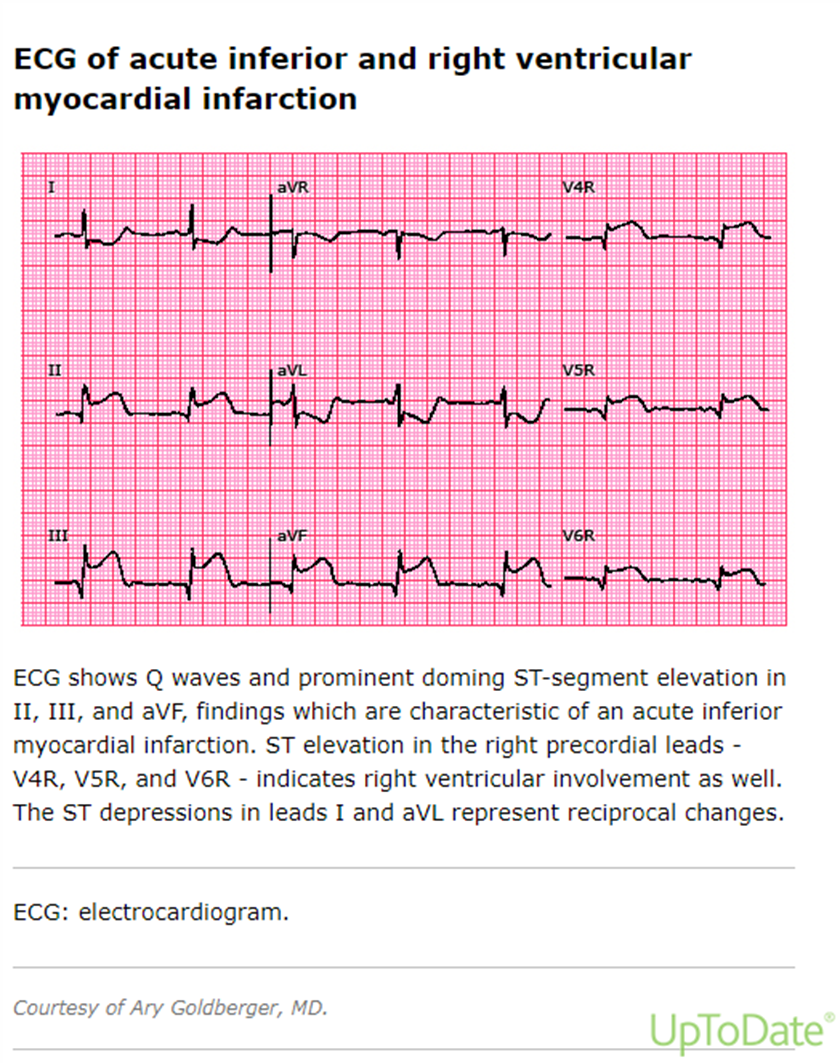 AKS HASTASININ YÖNLENDİRİLMESİ

AKS belirtilerini taklit eden durumların ayrılması (panik atak, 

hipoglisemi vs)  gerekir. 

Kan basıncının ani düşürülmesinden 

 kaçınılmalıdır.

Hava yolu kontrolü, damar yolu sağlanması veya kontrolü, uygun

pozisyon  verilmelidir.

Non enterik kaplı aspirin çiğnetilir (kronik kullanım öyküsü yoksa).

112 aranarak en yakın kardiyoloji merkezine sevk edilmelidir.
Akut Koroner Sendromlar(AKS)
Risk faktörleri
Erkek cinsiyet
Yaş (Erkekte >45 yaş
Kadında >55 yaş veya menopoza girmiş olmak)
Pozitif koroner arter hastalığı öyküsü
Hipertansiyon
HDL<35,  LDL>130
Dm
Sigara (Risk bıraktıktan 3 yıl sonra azalmakta)
Stres
Yüksek duyarlı CRP artışı 
Ürik asit yüksekliği
Hipertrigiliseridemi
Obezite
Perikardit
Ağrı retrosternal bölgede sırta, boyuna  ve omuza yayılım gösterir.
Batıcı, bıçak saplanır  tarzdadır,keskin ve şiddetlidir. 
Nefes almak ve yatmakla artar, oturmak ve öne eğilmekle hafifler.
Fizik muayenede perikardiyal  frotman duyulabilir.Perikardit için patagonamiktir
Ekg, telegrafi ve  ekokardiyografi tanıya yardımcıdır.
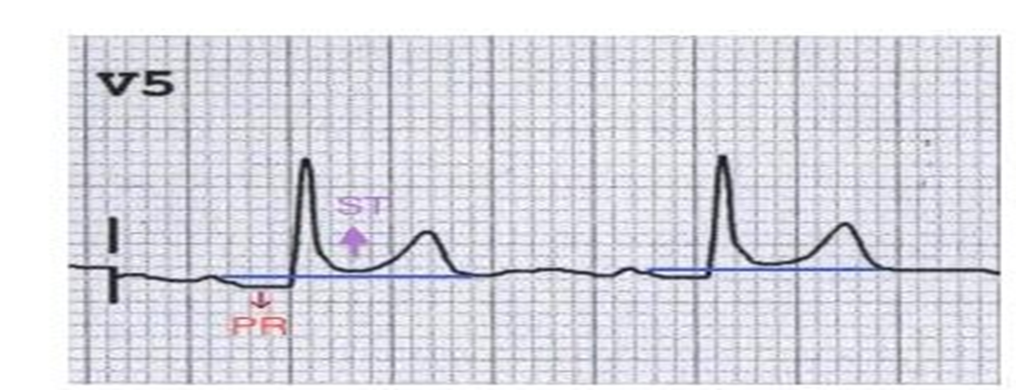 EKG:
Yaygın st elevasyonu
T dalga inversiyonu
Pr segment depresyonu (spesifik)
Perikardit
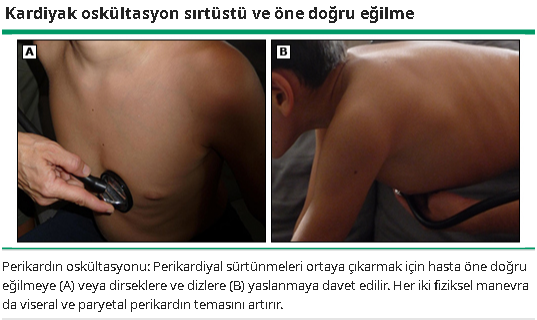 Pulmoner Emboli
Solunumla artan, plöretik ve keskin bir ağrı

Nefes darlığı, ateş, öksürük, hemoptizi, hipoksemi,  taşikardi ve takipne görülebilir.

Klasik triadı(<%20); hemoptizi, dispne, göğüs ağrısıdır.
Pulmoner Emboli
Şiddetli PE ile hastalar şok, aritmi veya senkop ile başvurabilir. 

Birçok hasta (bazıları şiddetli PE'li olanlar da dahil olmak üzere) asemptomatiktir veya hafif veya spesifik olmayan semptomlara sahiptir.

 Tanıya yardımcı olması için WELLS skoru kullanılır
Pulmoner Emboli
Risk faktörleri:

Hiperkuagulobilite diatezi
Malignite
Yeni immobilizasyon, cerrahi
Travma
Daha önceki DVT veya PE öyküsü
HT
Sigara ve obezite
Pulmoner Emboli
PA Akciğer grafisi – Sağ  alt lobda fokal periferal  konsolidasyon (ok).
PE hastalarının çok  azında görülen klasik  “Hampton hörgücü”  bulgusu ve emboli ile tıkanan artere bağlı gelişen  pulmoner infarktı  düşündürür.
Pulmoner Emboli
EKG:
S1Q3T3 paterni,akut kor pulmonale bulguları
%46 hastada normal
Taşikardi ve/veya ST-T değişikliği%40
Sağ dal bloğu
Masif PE’de miyokard iskemi bulguları
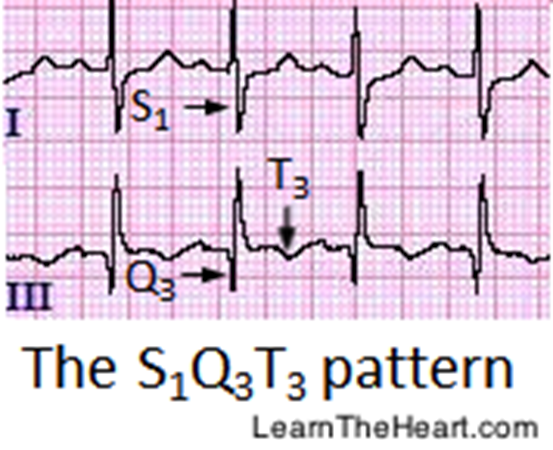 Pulmoner Emboli
Biyobelirteçler
Yüksek D-dimer seviyeleri,venöz tromboz ve pulmoner emboli göstergesi olabilir
Yüksek kardiyak troponin ve BNP seviyeleri

Arteriyel kan gazı:
Hipoksemi
Hipokarbi
Respiratuvar alkaloz
PE şüphesi olan ve hemodinamik olarak stabil olan çoğu hasta için, klinik ve test öncesi olasılık değerlendirmesi (WELLS), D-dimer testi ve kesin tanısal görüntülemeyi birleştiren bir yaklaşım önerilir.
Aort Diseksiyonu
RİSK FAKTÖRLERİ:

Kontrolsüz HT
Koarktasyon
Bikuspid kapak
Aort stenozu
Marfan ve Ehler Danlos sendromu 
Ateroskleroz
Gebelik
 Orta  ileri yaş
Erkek cinsiyet
Orta hat substernal bölgede, sırta ve karına yayılan yırtıcı, kesici,  yakıcı bir ağrı
Başlangıçta ağrı tipik olarak ani ve çok şiddetlidir
Arteriyel dalların oklüzyonuna bağlı stroke, amı, ekstremite  iskemileri görülür
Kardiyak tamponad, ses kısıklığı ve horner sendromu olabilir
Pnömotoraks
Göğüs ağrısı ani başlangıçlı, keskin, batıcı, plöretik karakterdedir ve  nefes darlığı semptomu eşlik eder.

Fizik muayenede göğüsün aynı tarafında solunuma katılma da,göğüs ekspansiyonunda,vibrasyon torasikte azalma,hipersonarite

Pnömotoraksın büyüklüğüne bağlı trakeada karşı tarafa itilme

Cilt altı amfizem bulguları(travmatik pnömotoraksa bağlı)

Tansiyon pnömotoraksta,taşikardi,takipne,hipotansiyon ve kardiyovasküler kollaps bulguları görülebilir
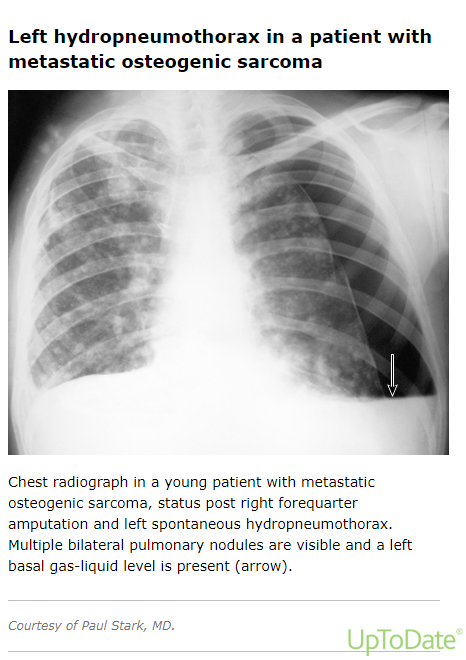 Pnömotoraks
Risk faktörleri:
Sigara,
 Koah,
 Travma
 İdiopatik pulmoner fleb hastalığı veya başka akciğer patolojileri

Tanı fizik muayene ve akciğer grafısi ile konur.

Minimal pnömotoraks olgularında,ekspiryum sonu grafiler tanı olasılığını arttır.
Özefagus Rüptürü
Güçlü bir kusma epizotundan sonra ani başlangıçlı,  substernal, keskin göğüs ağrısı vardır.

Hasta terli, dispneik ve kötü görünümlüdür.

Fm genelde normaldir; ancak pnömotoraks ve cilt altı hava bulguları olabilir.
Ayırıcı tanıda düşünülmesi gereken diğer durumlar
Hayati tehlikesi daha düşük olan ve birinci basamakta sıklıkla görebileceğimiz diğer göğüs ağrısı nedenleri arasında: 
Pnömoni,
GÖRH, 
Mitral valv prolapsusu,
Herpes zoster enfeksiyonu,
Kas-iskelet sistemi kaynaklı hastalıklar
Psikojenik kaynaklı hastalıklar yer alır.
Pnömoni
Keskin, batıcı ve plöretik tipte göğüs ağrısı yapar


Ateş, öksürük, balgam, hipoksi


Akciğer oskültasyonunda ral, solunum seslerinde azalma ve  bronşial solunum sesleri alınır.


Akciğer grafisi istenir.
Pnömoni PAAG
Gastro-özefageal Reflü Hastalığı(GÖRH)
Gastroözefageal reflüyü de içeren  dispepsi sendromları sıklıkla  göğsün alt yarısında yanma hissi veya  delinme şeklinde tanımlanan, ağızda  asidik bir tadın eşlik ettiği ağrıya  yol açar.

Semptomlar genellikle gece/sabah öksürüğü,mide gazı,disfajive odinofaji ile bağlantılıdır.
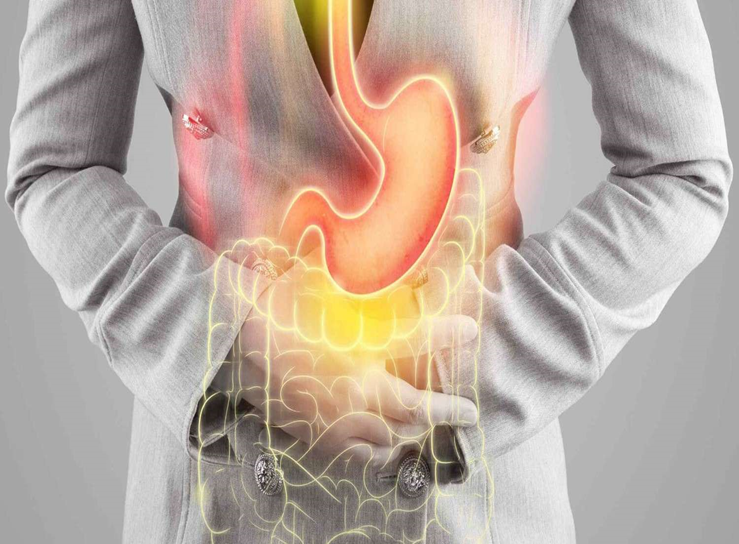 Gastro-özefageal Reflü Hastalığı(GÖRH)
Semptomlar yatar pozisyonda artar  ve antiasitlerle azalır.

Özefageal spazm sıklıkla reflü  hastalığı ile birliktedir ve ani başlayan, sıklıkla sıcak veya soğuk  içeceklerle, fazla miktarda yemekle  tetiklenen, künt, sıkıştırıcı substernal göğüs ağrısı ile karakterizedir.
İSKEMİK DURUMLARIN  ANTİASİT TEDAVİYE VE
ÖZEFAGEAL  HASTALIKLARIN  NİTRATA YANIT
VEREBİLECEČİ  UNUTULMAMALI!
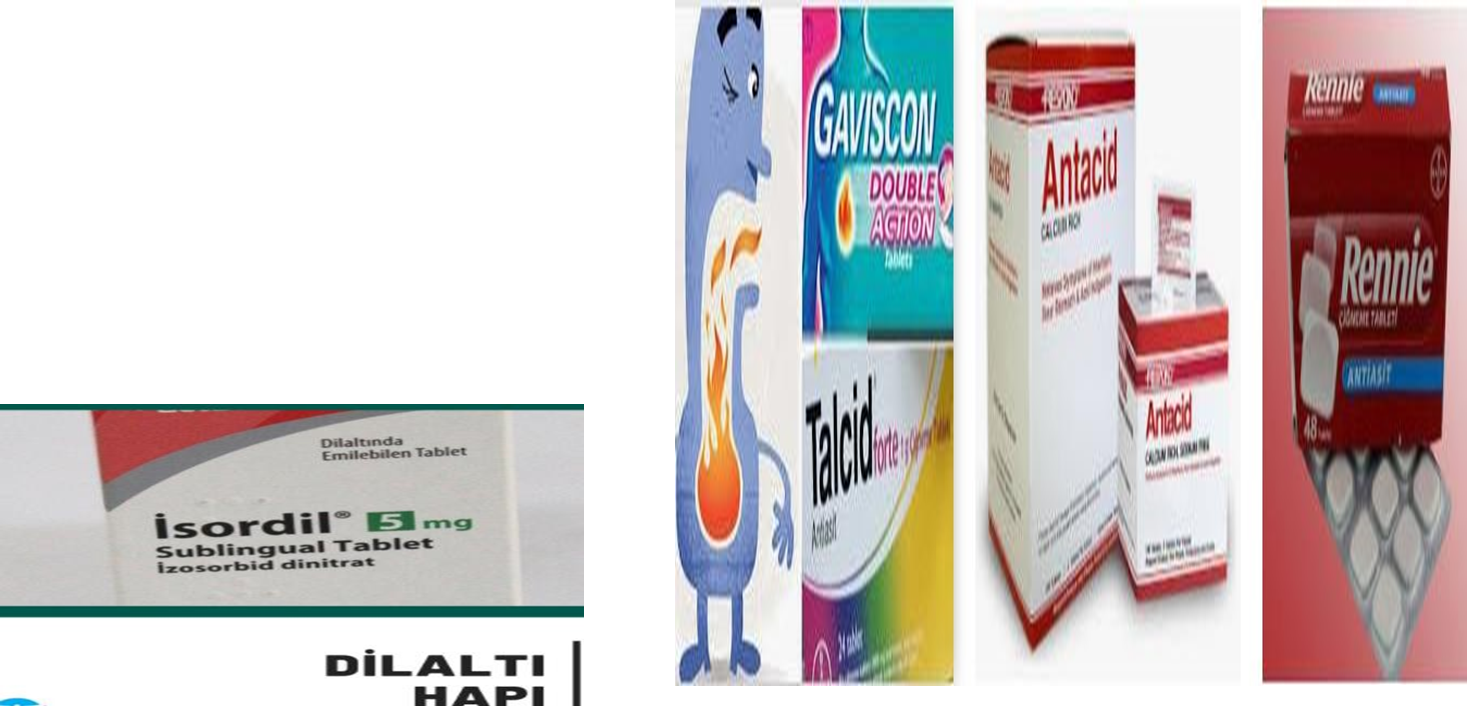 Mitral Valv Prolapsusu
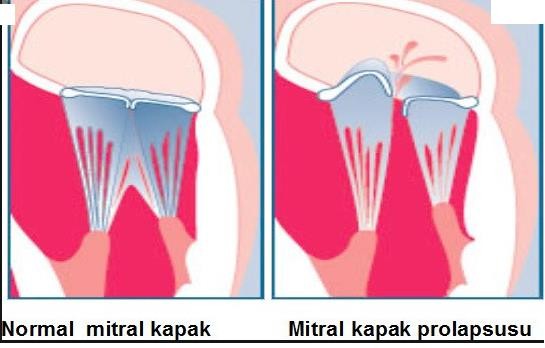 Kadınlarda daha sık görülür.
Ağrı sıklıkla istirahatte gelir.
Atipik ağrı tarifler; baş dönmesi, hiperventilasyon,  anksiyöz/depresyon ve yorgunluk ile karakterizedir
Çarpıntı, SVT, ventriküler disritmiler eşlik eder
Herpes Zoster
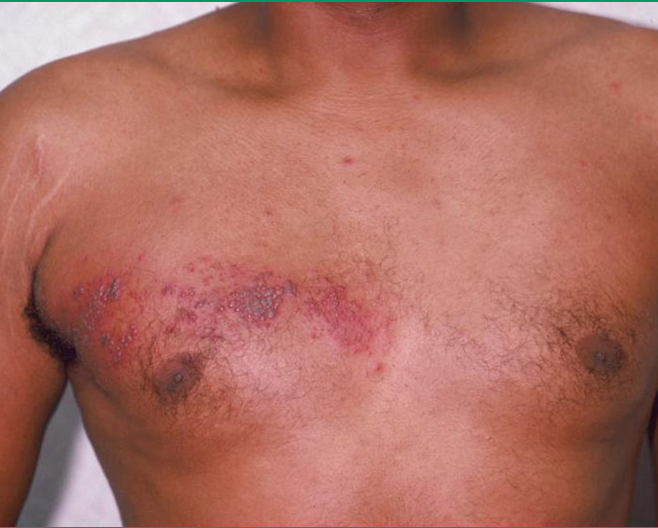 Dermatom alanı boyunca tek taraflı ağrı olması,
FM’de tipik veziküler döküntü varlığının saptanması tanıyı düşündürür.
https://www.uptodate.com/contents/image?topicKey=ID%2F8327&view=machineLearning&search=zona,%20chest&section
Kas-iskelet Sistemi  Kaynaklı  Hastalıklar
İyi lokalize edilen, keskin, pozisyona bağlı değişen karakterdedir.

Göğsün belirli bir bölgesinin hafif veya ılımlı palpasyonuyla yeniden oluşturulabilen ağrı sıklıkla kas iskelet kaynaklı ağrıyı temsil  etmektedir.

Özellikle göğüs travması veya  tekrarlayıcı  üst ekstremite hareketleri,kaldırma veya bir dizi aşırı hareket geçmişi bulunan,en sık olarak da aktif genç erkek ve kadınlarda görülür
Psikojenik Göğüs Ağrısı
Göğüs ağrısını açıklayacak herhangi bir organik patolojinin bulunamaması,
Atipik göğüs ağrısı tanımlaması, 
Otonomik semptomların göğüs ağrısına eşlik etmesi ,
Tekrarlayan göğüs ağrısı öyküsünün varlığı  ,
Aynı anda birçok fiziksel şikayetin bulunması ,
Hastaların genç olması,  
Kadın cinsiyet psikojenik göğüs ağrısını düşündürür.
Psikojenik Göğüs Ağrısı
Göğüs ağrısı olan hastalarda yapılan çalışmada;167 kalple ilişkili olmayan göğüs ağrısı olan hastanın;
%41.3'ünde panik bozukluğu, 
%18.6 somatoform bozukluk, 
%9.0 sosyal fobi, 
%7.2 major depresif bozukluk
%6.6 özgül fobi, 
%6.0 yaygın anksiyete bozukluğu, 
%3.0 hipokondriyazis ve 
%2.4 oranında alkol kullanım bozukluğu saptanmış(Dammen ve ark. 2004).
Psikojenik Göğüs Ağrısı
Panik atak ve diğer anksiyete  rahatsızlıklarında sempatik tonus  artar
Davranışçı-bilişsel tedaviler ve grup tedavileri panik bozuklukta tedavide başarıyı artırmaktadırlar.
Trisiklik antidepresanlar ve  benzodiazepinler bu hastalıkta yararlıdırlar.
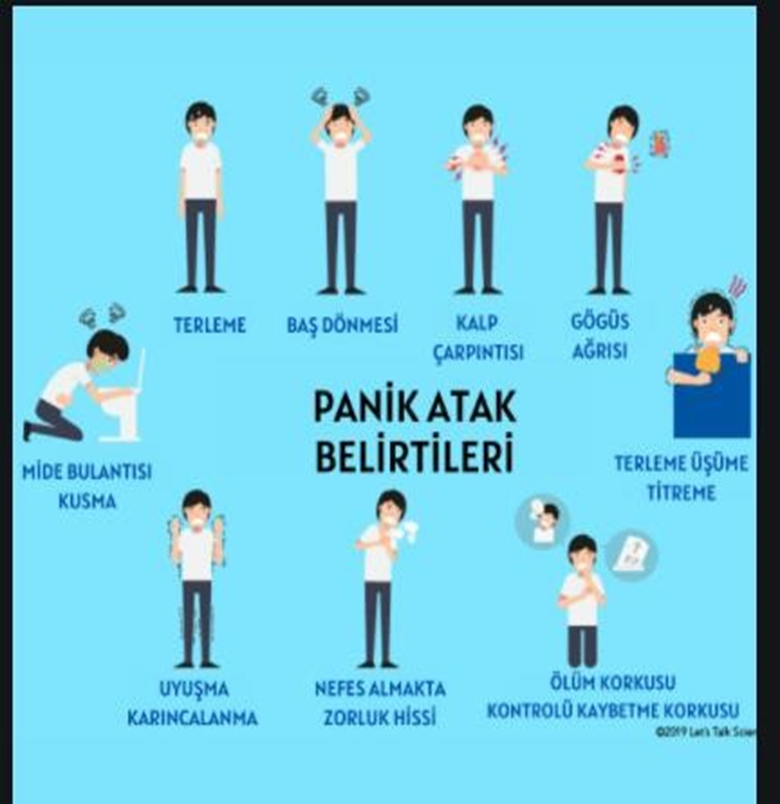 Serotonerjik sistem üzerinden  etki gösteren trisiklik ajanlar:
Özellikle imipramin ve  clomipramindir.
Kaynakça
Rakel Aile Hekimliği
Lange Aile Hekimliği Current Diagnosis And Treatment Serisi
Https://Reference.Medscape.Com/Viewarticle/881361_1
Https://Www.Uptodate.Com/Contents/Outpatient-evaluation-of-the-adult-with-chest-pain?Search=the%20approach%20to%20chest%20paın%20ın%20prımary%20care&source=search_result&selectedtitle=2~150&usage_type=default&display_rank=2#
Https://Www.Uptodate.Com/Contents/Outpatient-evaluation-of-the-adult-with-chest-pain?Search=chest%20paın%20referral%20crıterıa%20ın%20prımary%20care&source=search_result&selectedtitle=5~150&usage_type=default&display_rank=5
Temel Aile Hekimliği 
Aile Hekimliği Akıl Notları 
 Türk Kardiyoloji Derneği Esc Klavuzları
 Https://Www.Aafp.Org/Afp/2011/0301/P603.Html
Yelland M, Cayley WE, Vach W. An Algorithm Fort He Diagnosis And Management Of Chestpain İn Primary Care. 
 Braunwald's Heart Disease: A Textbook Of Cardiovascular Medicine.
Kahrilas P. Clinical Manifestations And Diagnosis Of Gastroesophageal Reflux İn Adults. In: Talley NJ, Ed. Uptodate
 Huffman JC, Pollack MH. Predicting Panic Disorder Among Patients With Chest Pain: An Analysis Of The Literature. 
 Https://Reference.Medscape.Com/Viewarticle/881361_1